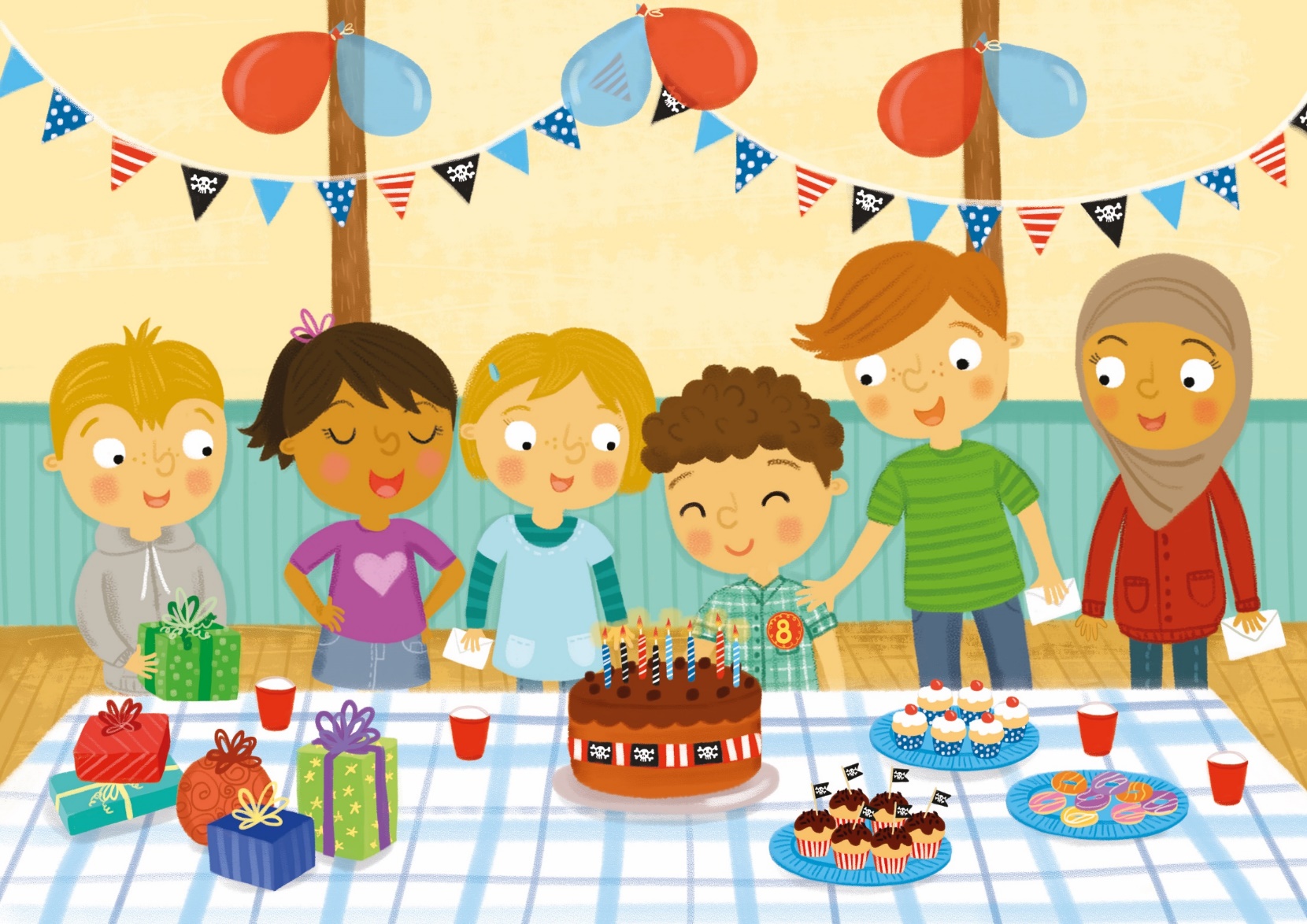 !
Meal do naidheachd!
7
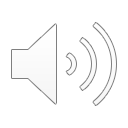 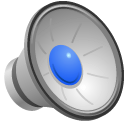 [Speaker Notes: Congratulations! (Used for happy birthday too.)]